সবাইকে স্বাগতম
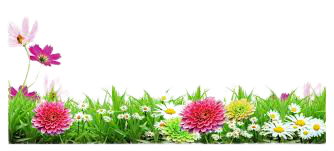 শিক্ষক পরিচিতি
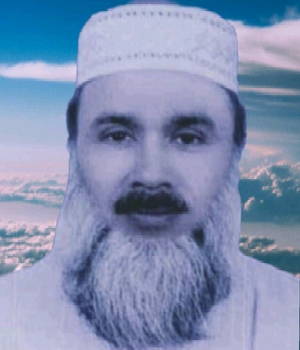 মোবাশ্বির আহমদ
অধ্যক্ষ
বিএসডি বালিকা আলিম মাদ্রাসা
মোবাইল : ০১৭১৫৬৩৩৩৪৮
ই-মেইল : m129366@gmail.com
শ্রেণি পরিচিতি
শ্রেণি : ইবতেদায়ি পঞ্চম শ্রেণি।
বিষয়: ফিকহ।
অধ্যায়: ৭ম। পাঠ - ১,২
সময়: ৩৫ মিনিট
তারিখ : ৩/৯/২০২১
ছবি দেখে চিন্তা করো
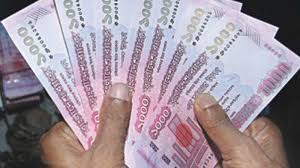 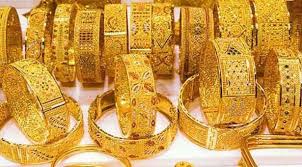 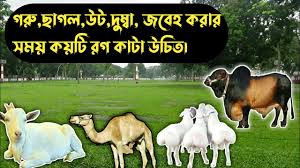 আজকের
পাঠ
যাকাতের পরিচয় ও ফজিলত
শিখন ফল
পাঠ শেষে শিক্ষার্থীরা - 
১ ।  যাকাতের সংজ্ঞা বলতে পারবে।
২। যাকাতের ফজিলত বর্ণনা করতে পারবে।
৩ । যাকাতের প্রকার বলতে পারবে।
৪ । যাকাত ব্যয়ের খাতসমূহ বলতে পারবে।
যাকাতের সংজ্ঞা
থাকত   الزلمة শব্দটি   باب تفعيل এর মাসদার। এর আভিধানিক অর্থ  ক্রমবৃদ্ধি ,পবিত্রতা লাভ করা, আধিক্য , পরিশুদ্ধি, পূর্ণতা লাভ করা ইত্যাদি
পরিভাষায় নিসাব পরিমাণ সম্পদের মালিক কর্তৃক বছর শেষে তার সম্পদের একটি নির্দিষ্ট অংশ (  ২.৫% )যাকাতের হকদারকে প্রদান করা কে যাকাত বলে।
যাকাতের শরয়ি মর্যাদা ও ফজিলত
যাকাত ইসলামের পঞ্চস্তম্ভের একটি এবং অবশ্যপালনীয় ফরজ একটি ইবাদত। কোরআন মজীদে যাকাত শব্দটি  সরাসরি ৩২ বার এসেছে। সালাতের সাথে এসেছে ২৬ বার। যাকাত আদায় করলে সম্পদ পবিত্র হবে এবং বৃদ্ধি পাবে। রাসূলুল্লাহ সাল্লাল্লাহু আলাইহি ওসাল্লাম বলেছেন ইসলামের ভিত্তি পাঁচটি । তন্মধ্যে যাকাত একটি ভিত্তি।
যাকাতের প্রকার
১ । ফসলের যাকাত (পরিভাষায় ওশর বলা হয়)।
২ । গবাদিপশুর যাকাত।
৩ । সোনা, রুপা, নগদ টাকা ও ব্যবসা পণ্যের যাকাত।
৪ । সাওমের যাকাত ( যাকে সদকাতুল ফিতর বলা হয়)
যাকাত ব্যয়ের খাতসমূহ
সূরা তওবায় যাকাত ব্যয়ের আটটি খাতের কথা উল্লেখ করা হয়েছে।
১ । ফকির। ২ । মিসকিন।৩ । যাকাত আদায় কারী কর্মকর্তা-কর্মচারী। ৪ । মুয়াল্লাফাতুল কুলুব।৫ । দাসমুক্ত করণ। ৬ । ঋণগ্রস্তদের ঋণ পরিশোধ করা। ৭ । ইনফাক ফি ছাবিলিল্লাহ।৮ । ইবনুস সাবিল বা নিঃস্ব পথিক।
দলীয় কাজ
যাকাত ব্যয়ের খাত গুলি আলোচনা করো।
মূল্যায়ন
বাড়ির কাজ
প্রশ্ন: যাকাত কাকে বলে যাকাতের ফজিলত কি। যাকাত ব্যয়ের খাত গুলি আলোচনা করো
সবাইকে ধন্যবাদ